JAHON TARIXI
7-sinf
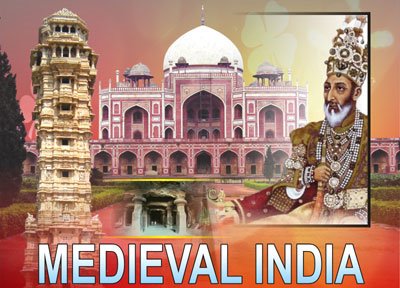 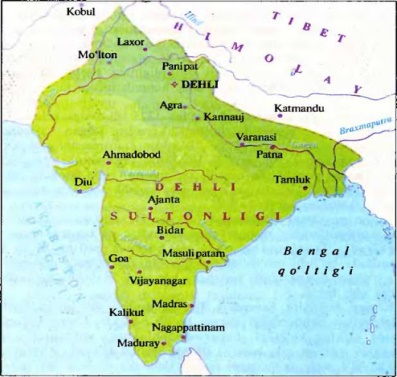 O‘tgan mavzuni takrorlab olamiz...
?
?
?
O‘tgan mavzuni takrorlab olamiz...
TEST
Quyidagi xaritada qaysi tarixiy davlatning hududlari keltirilgan?
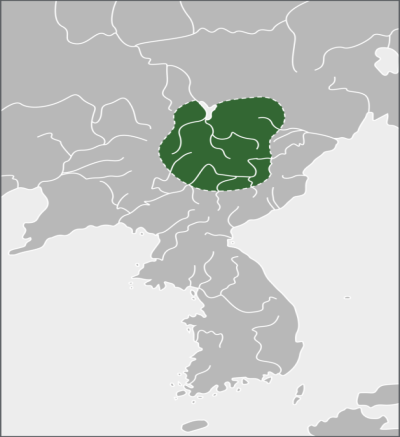 A
Koguryo
B
Pekche
C
Silla
Parxe
D
JAHON TARIXI
MAVZU: HINDISTON
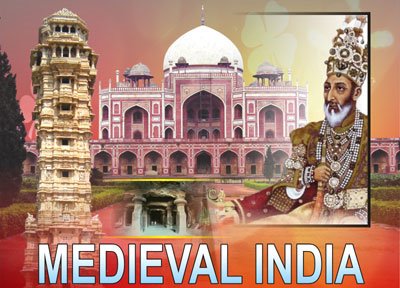 BUGUN TANISHIB CHIQAMIZ
1
2
3
DEHLI  SULTONLIGINING  TASHKIL  TOPISHI
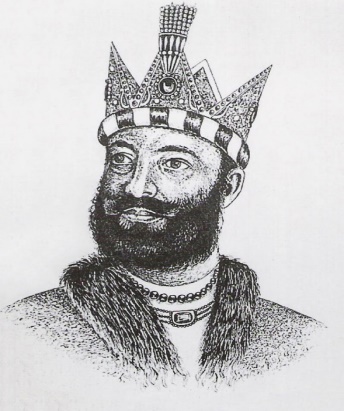 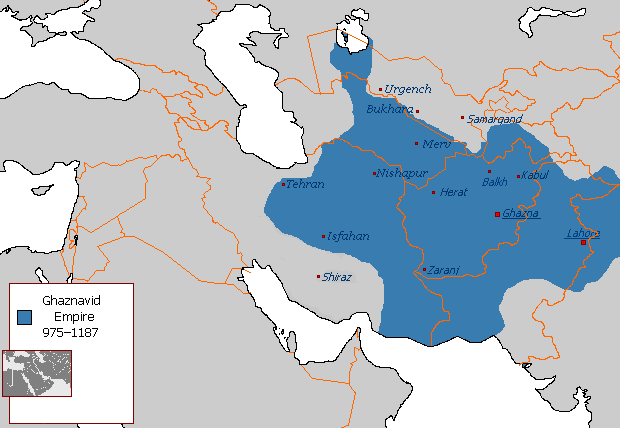 Mahmud G‘aznaviy
(998-1030)
DEHLI  SULTONLIGINING  TASHKIL  TOPISHI
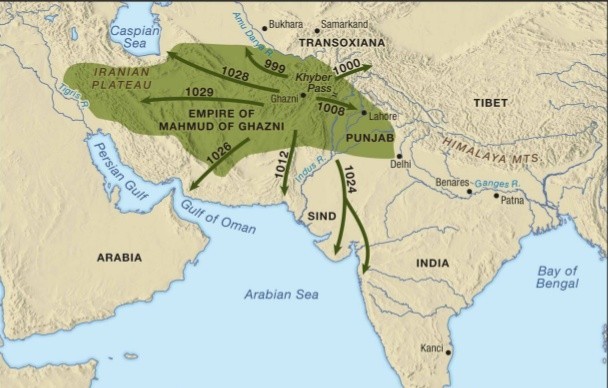 DEHLI  SULTONLIGINING  TASHKIL  TOPISHI
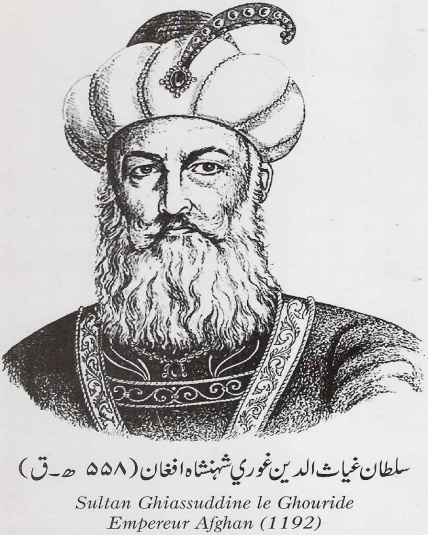 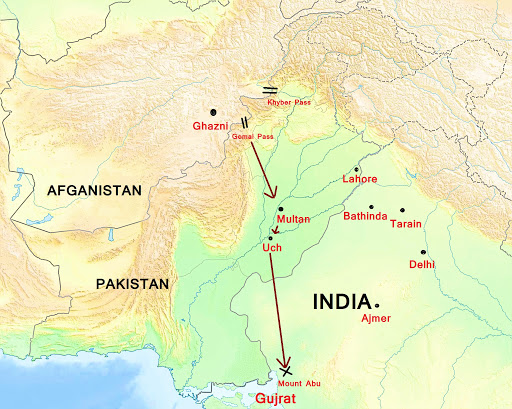 G‘iyosiddin Gori
(1157-1202)
DEHLI  SULTONLIGINING  TASHKIL  TOPISHI
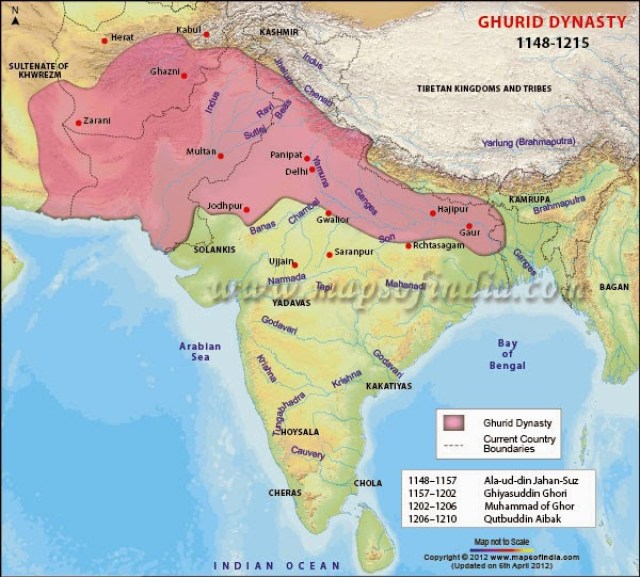 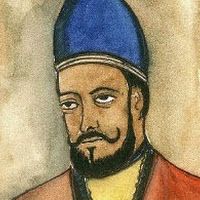 Qutbiddin Oyboq
(1206-1210)
DEHLI  SULTONLIGINING  TASHKIL  TOPISHI
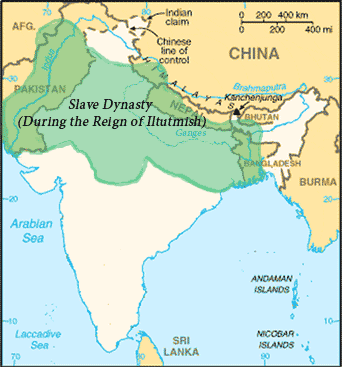 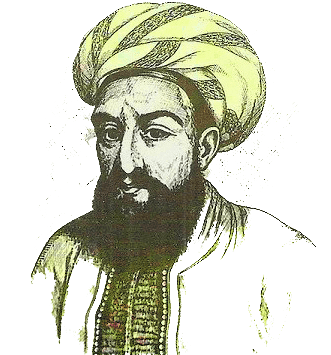 Panjob
Sind
Bengaliya
Shamsiddin Eltutmish
(1211-1236)
DEHLI  SULTONLIGI
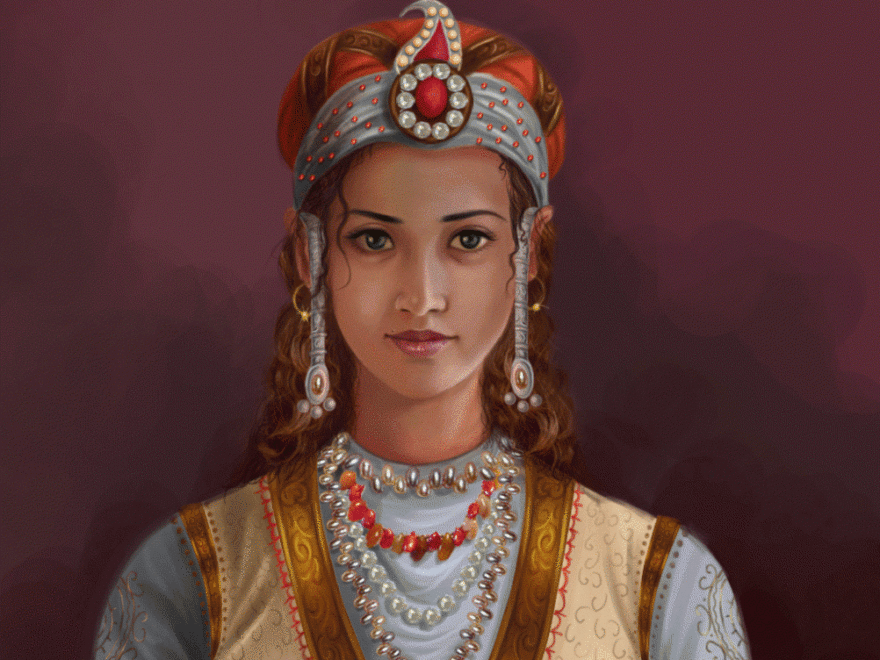 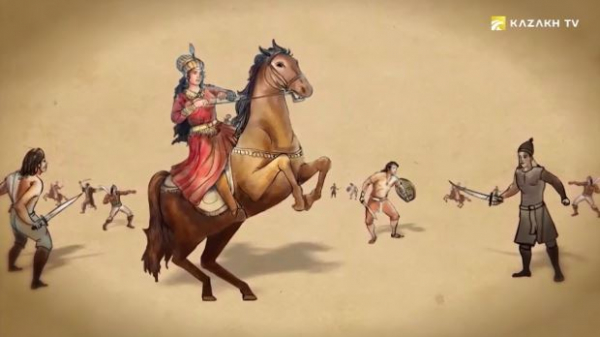 Roziya Sulton
(1236-1240)
YER EGALIGI
Iqto’
xolisa
vaqf
DEHLI  SULTONLIGI  XIV-XV  ASRLARDA
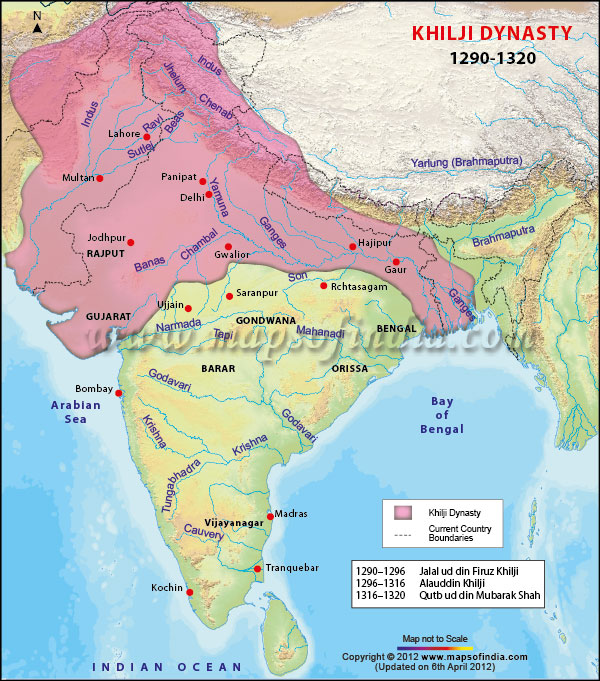 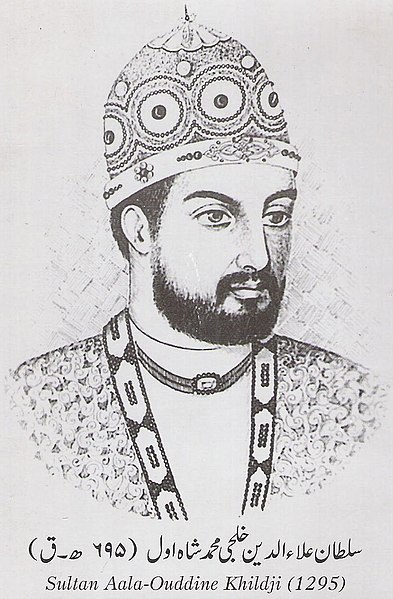 Alouddin Xiljiy
(1296-1316)
DEHLI  SULTONLIGI  XIV-XV  ASRLARDA
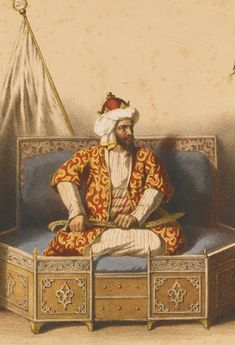 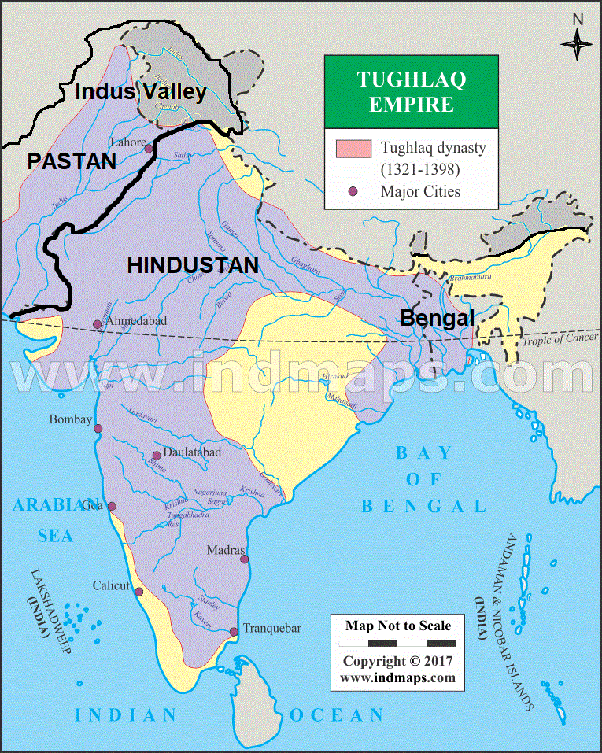 “Iskandar Zulqaynarning davomchisi”
Muhammad Tug‘laq
(1325-1351)
DEHLI  SULTONLIGI  XIV-XV  ASRLARDA
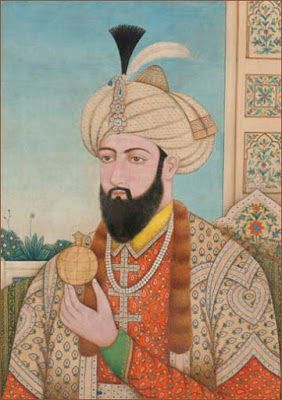 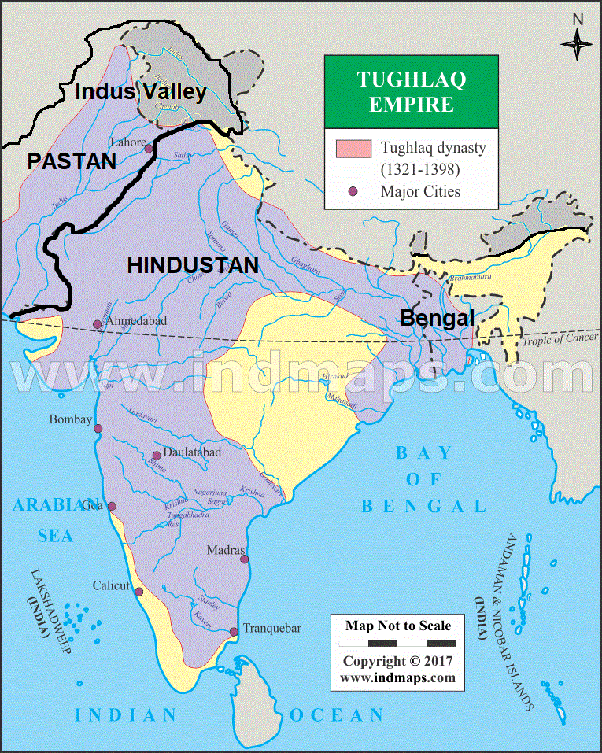 Feruzshoh Tug‘laq
(1351-1388)
DEHLI  SULTONLIGI  XIV-XV  ASRLARDA
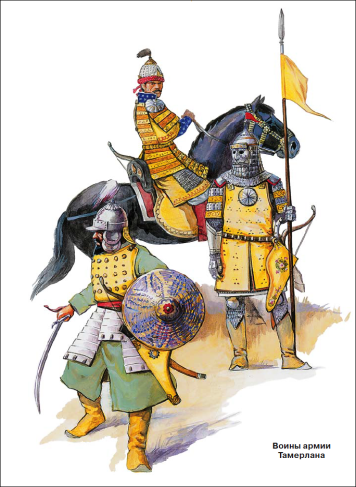 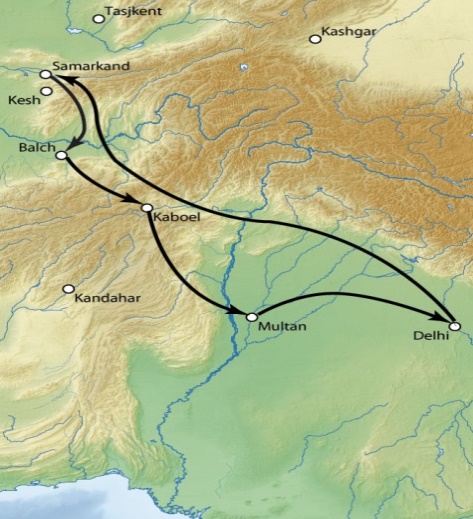 1398-1399-yillar

Amir Temur yurishi
Dehli sultoni Mahmudga qarshi
DEHLI  SULTONLIGI  XIV-XV  ASRLARDA
Sayyidlar sulolasi
1414-1451
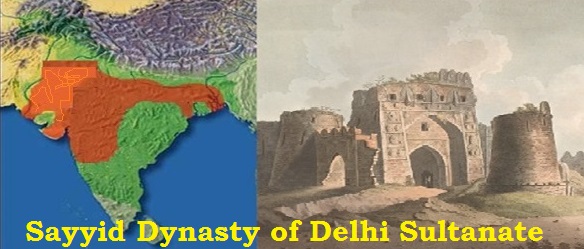 DEHLI  SULTONLIGI  XIV-XV  ASRLARDA
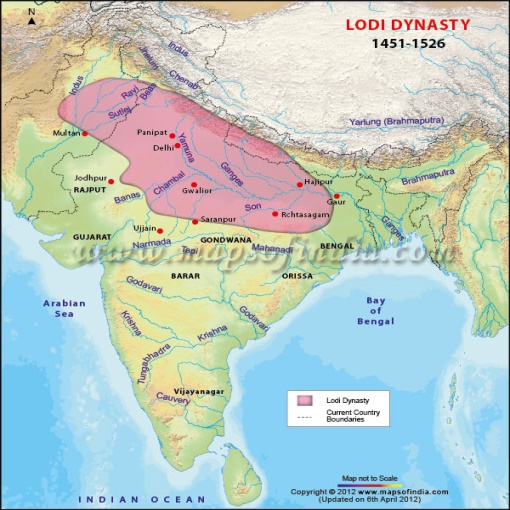 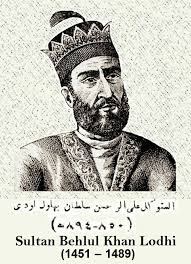 DEHLI  SULTONLIGI  XIV-XV  ASRLARDA
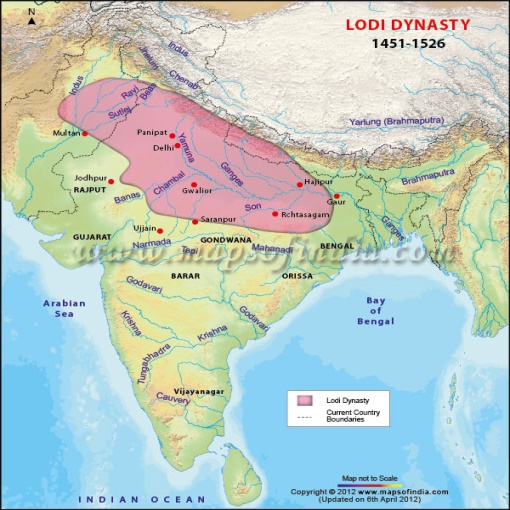 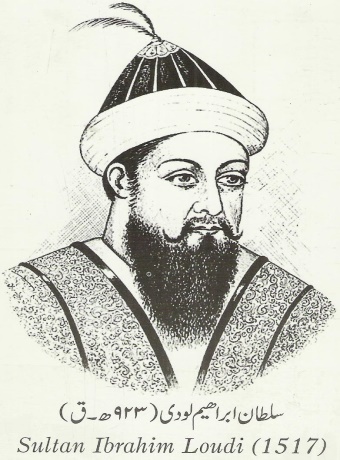 Ibrohim Lo‘diy
MUSTAQIL BAJARISH UCHUN TOPSHIRIQLAR: